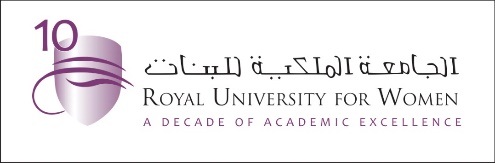 SUSTAINABLE LOW COST TECHOLOGY FOR DEVELOPMENT OF FEMININE HYGIENE PRODUCTS
Dr Mona Suri 
Academic Vice President
Royal University for Women, Kingdom of Bahrain
4/18/2016
RUW Conference on Women and Society
1
4/18/2016
RUW Conference on Women and Society
2
Concept of Design
Design is aesthetics + Functionality
Sustainable design (also called environmental design, environmentally sustainable design, environmentally conscious design, etc.) is the philosophy of designing physical objects, the built environment, and services to comply with the principles of social, economic, and ecological sustainability.
4/18/2016
RUW Conference on Women and Society
3
Overview of the study
Done in semi urban cities of India
Felt needs of the women belonging to lower SES were addressed
Intervention study to create innovation in design
Prototypes of Sanitary napkins were created
Classic example of technology transfer to the community
Empowerment of women by providing them with a solution and a business proposition
4/18/2016
RUW Conference on Women and Society
4
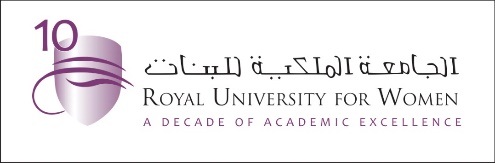 Low Cost Menstrual Hygiene Products
Limited literature on Menstrual Hygiene Management.
Needs more emphasis in the environment, water and sanitation    programmes.
Research and Development efforts limited to commercial ventures in India thus unable to market products that are affordable by the poor. 
Social marketing and franchising as used in marketing of Oral Rehydration Salts, campaigning against diseases
4/18/2016
RUW Conference on Women and Society
5
Methodology
4/18/2016
RUW Conference on Women and Society
6
Need Assessment
Semi Urban areas were chosen
Working women of Lower SES
Sample of over 200 women was chosen through purposive sampling
Focused group discussions and Interviews were used as tools of data collection
Market survey of the available products was done
Data was analysed to identify the felt needs of the target group
4/18/2016
RUW Conference on Women and Society
7
Feminine Hygiene Products
Cost profile of the branded product suits the needs of only high end of the    market
 Need to develop a low cost sustainable indigenous technology 
 Cost can be brought down by
 Recycling 
 Use of alternate material
 Desirable properties of raw material
Natural fiber, Biodegradable, Very low cost 
 Options analyzed
Cotton Knitwear waste
4/18/2016
RUW Conference on Women and Society
8
Use and availability of Knitwear waste
Tirupur Knitwear Industry in Tamilnadu is one of the 
   largest cotton garment manufacturing industry in India
10-20 % of the cotton knitwear is generated as a waste
Can be recycled to create more products
Need to process it effectively for product profile chosen
For Feminine hygiene products need to change of form, 
   maintain hygiene properties, develop low cost technology
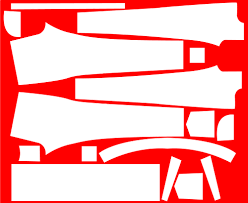 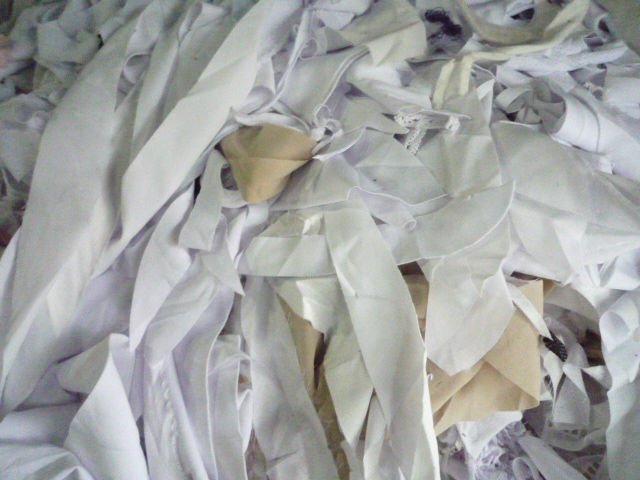 4/18/2016
RUW Conference on Women and Society
9
Raw Materials
Cotton
 Highly absorbent, naturally breathing, cohesive and easily sterializable fiber
 Not used due to high cost 
 Low cost cotton from knitwear waste
 High value at low price
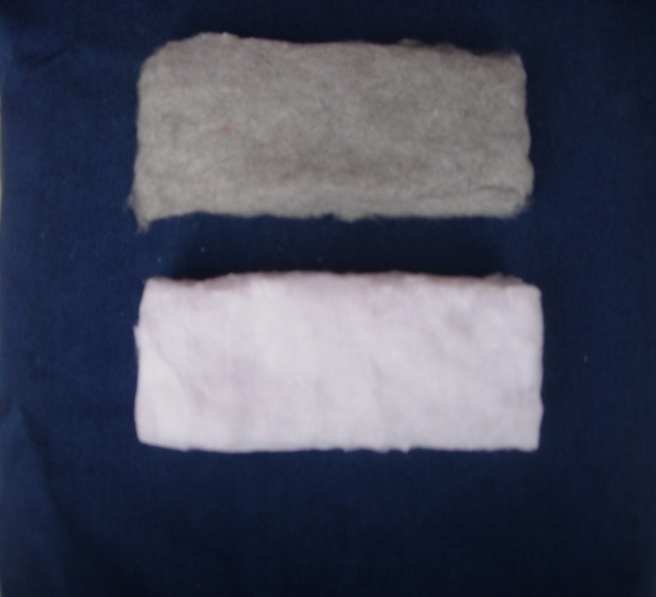 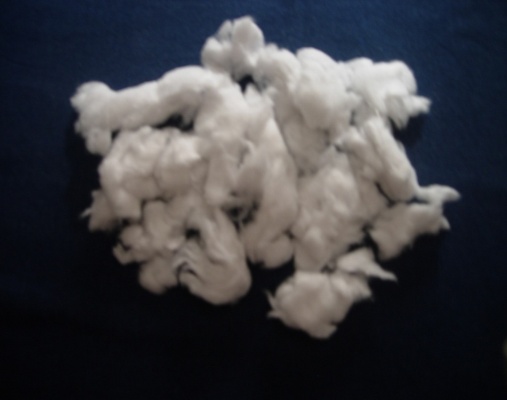 4/18/2016
RUW Conference on Women and Society
10
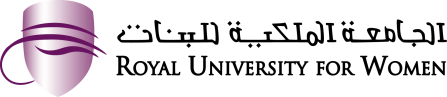 Sanitary Napkin – Technical Details
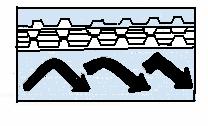 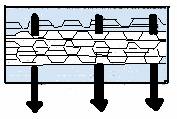 ABSORBENT LAYER
 Wood-pulp, cotton linters, viscose
 Absorbs & retains the liquid
 Spreads fluid by capillary 
  action
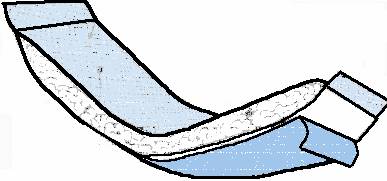 TOP LAYER
Polypropylene, 
   Polyethylene
 Porous Layer
 Fluid is quickly drawn in
 Allows Passage to          
  Liquids
BACK LAYER
 Polyethylene
 Non porous
 Prevents leakage
4/18/2016
RUW Conference on Women and Society
11
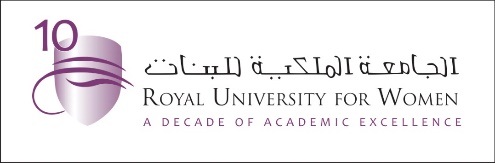 Manufacture of Sanitary Napkins using Knitwear Waste
ABSORBENT LAYER
Cotton Knitwear Waste
Drying of
Hydro
Washing
Garneting
extraction
fiber
Lap formation
TOP  LAYER
Cutting
PP Sheets
Cutting  PP
Sealing of the laid web between the top & bottom layer
BACK LAYER
Cutting PE
PE Sheets
Sterilization(as per requirement)
4/18/2016
RUW Conference on Women and Society
12
Comparison of Branded and Developed Sanitary Napkins
Developed prototypes and 16 varieties of sanitary napkins of 4 major companies were evaluated using standard test methods in terms of:

Physical properties (pH, Flexibility, Water Retention, Disposability)
Hygiene Parameters (Bacterial and Fungal bioburden)
Cost
4/18/2016
RUW Conference on Women and Society
13
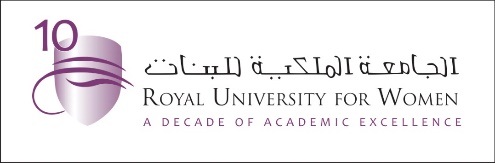 Physical Parameters of Cotton Knitwear Waste 
 Vs. Branded Napkins
4/18/2016
RUW Conference on Women and Society
14
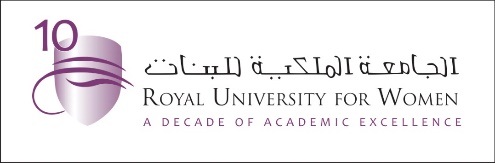 Hygiene Parameters of Cotton Knitwear Waste Vs. Prototype Branded Napkins
4/18/2016
RUW Conference on Women and Society
15
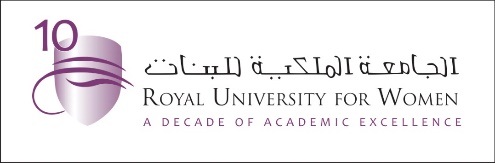 Limited Production Cost of Developed Prototypes
Cost of the beltless colored knitwear waste napkin = Approx. Re. 1
Cost of the beltless white knitwear waste napkin = Approx. Rs.1.10
Cost of the belted colored knitwear waste napkin = Approx. Rs.1.20
Cost of the belted white knitwear waste napkin = Approx. Rs.1.30

1 BHD= 175 Rupees  (Cost of napkin 6-6.5 fills)
4/18/2016
RUW Conference on Women and Society
16
SANITARY NAPKIN DEVELOPMENT FROM KNITWEAR 
WASTE FIBER
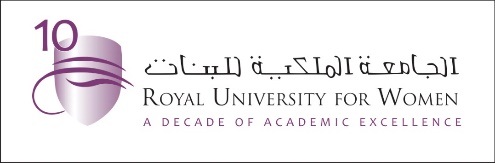 Belted Type Sanitary Napkins Using Knitwear Waste
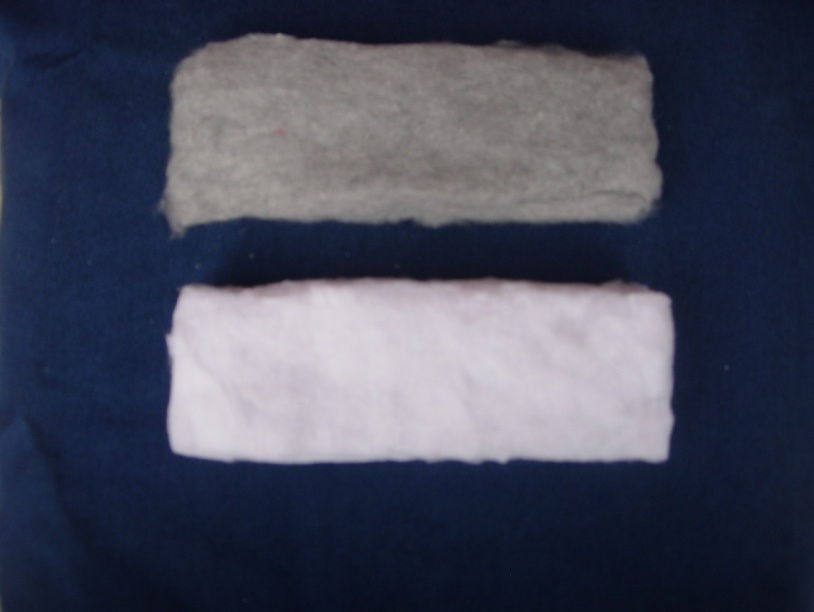 Laps of colored and white cotton 
      knitwear waste fiber
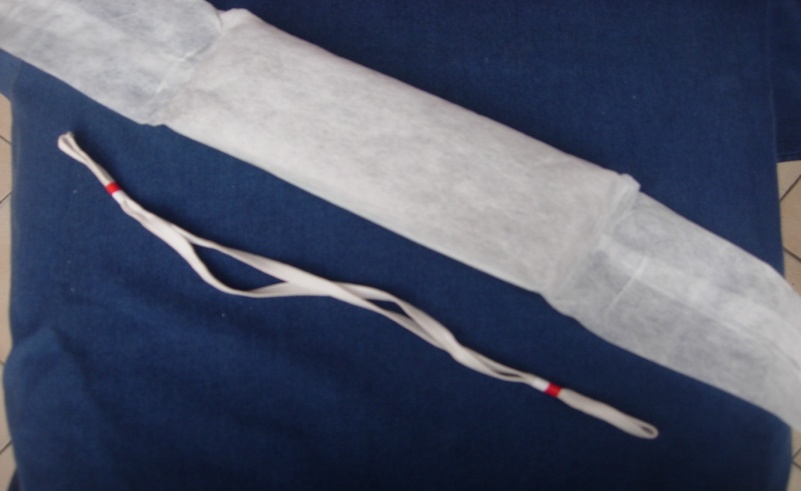 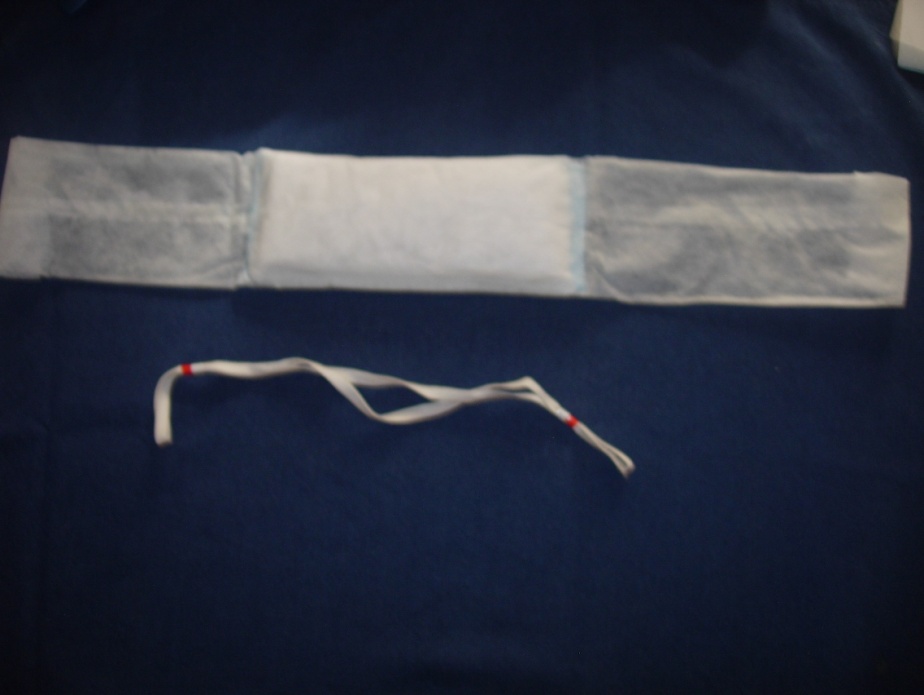 C. Belted napkin in white cotton knitwear waste
B. Belted napkin in colored cotton knitwear waste
4/18/2016
RUW Conference on Women and Society
17
C. Belted napkin in white cotton knitwear waste
BELTLESS SANITARY NAPKINS USING KNITWEAR 
WASTE FIBER
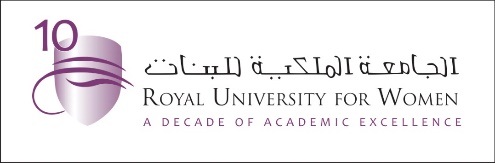 Belt Less Type Sanitary Napkins Using Knitwear Waste
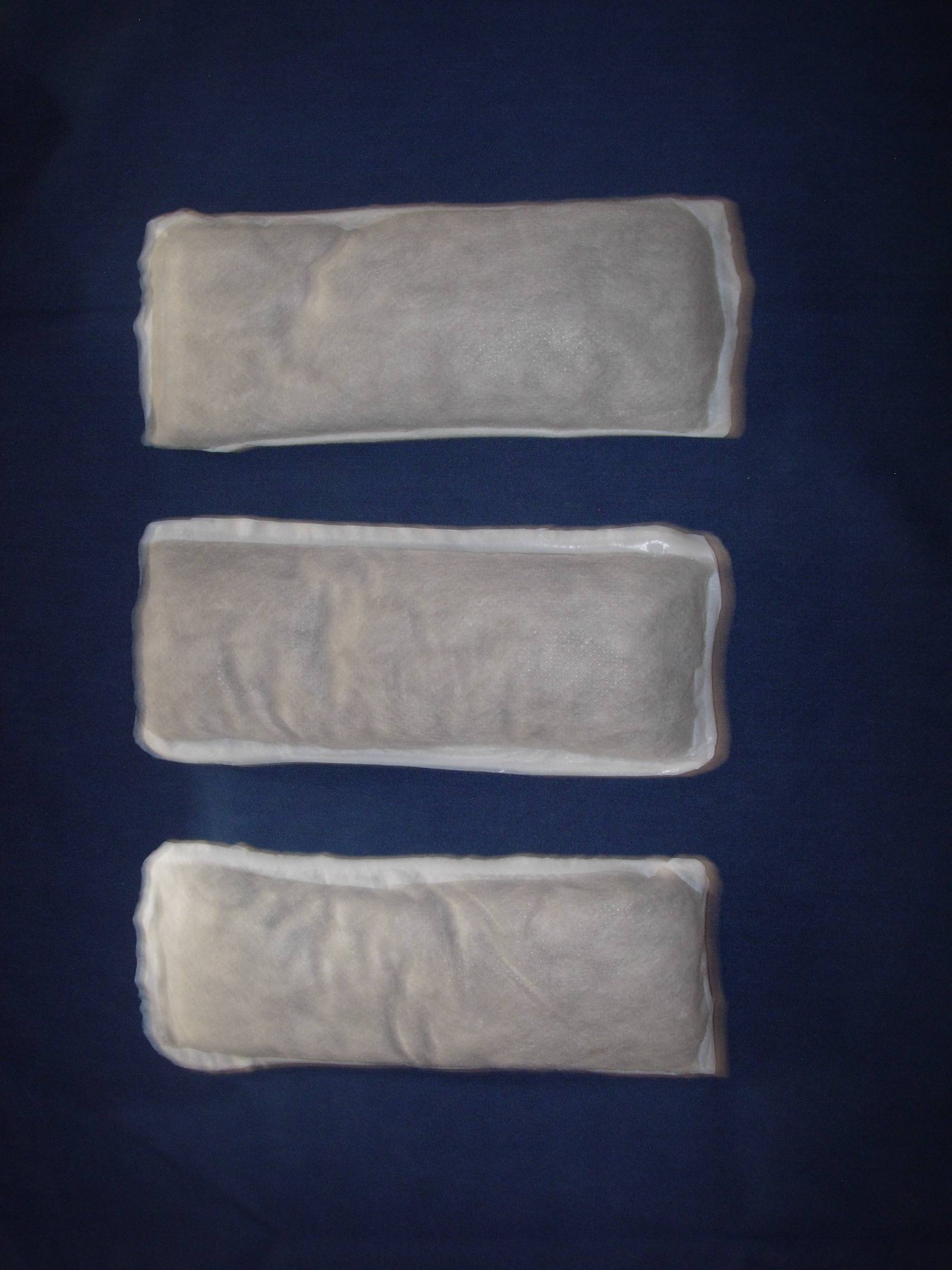 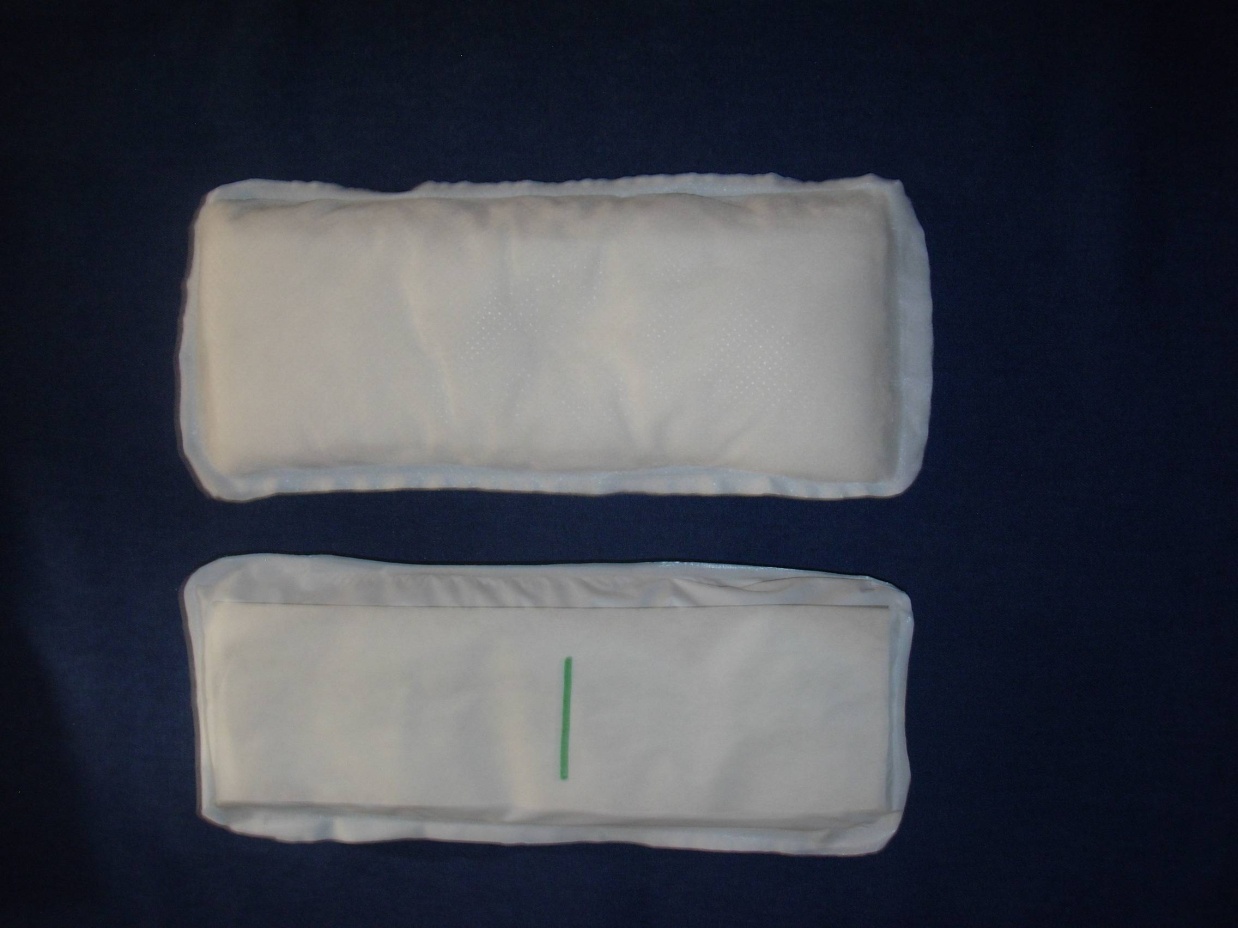 B. In white cotton knitwear waste
A. In colored cotton knitwear waste
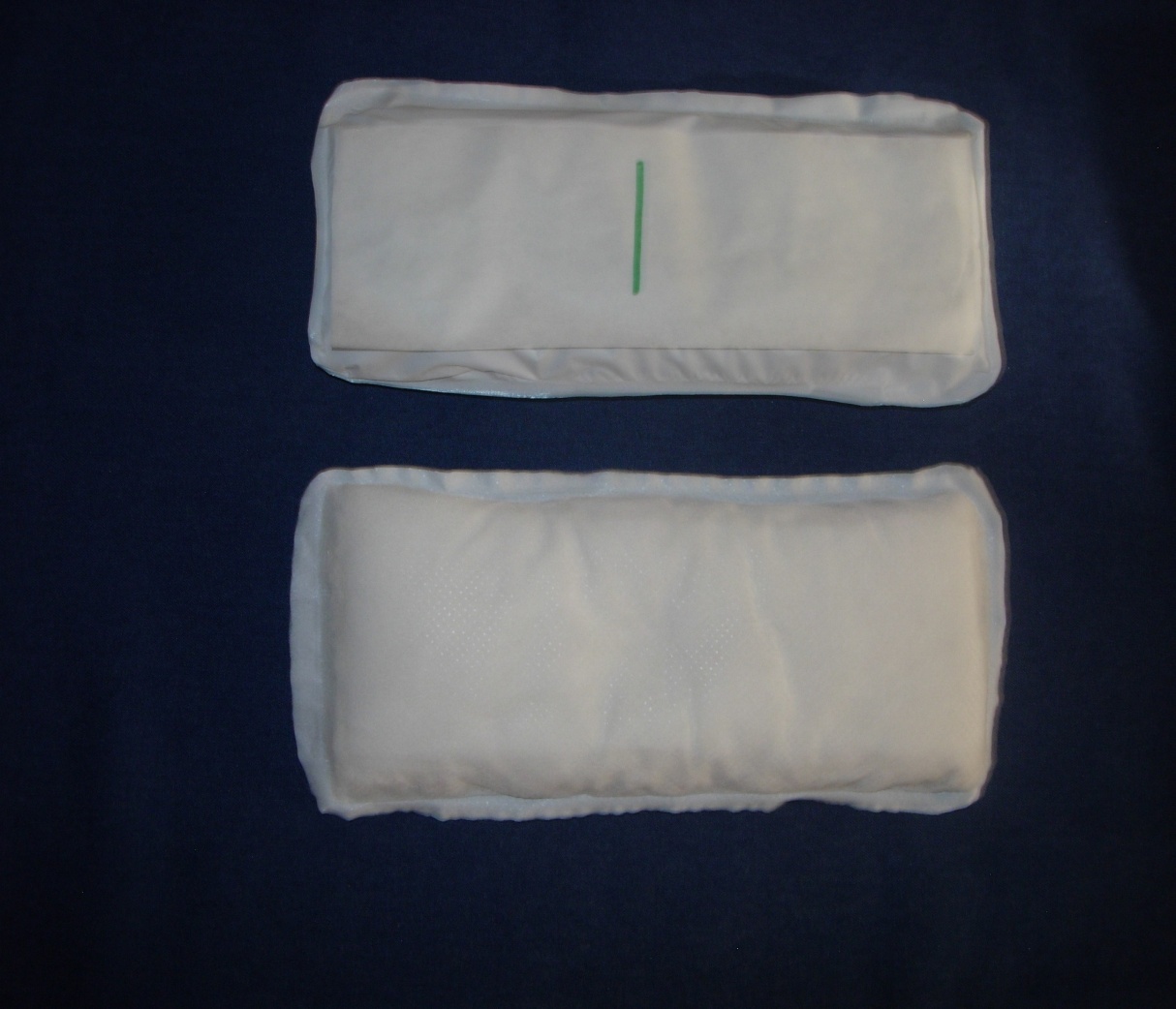 C. Backside of Napkin marked with color to differentiate size
4/18/2016
RUW Conference on Women and Society
18
C. Back of the napkin marked with different color lines for size variations
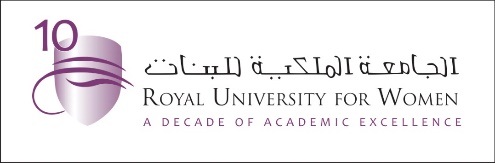 Transfer of technology to Community
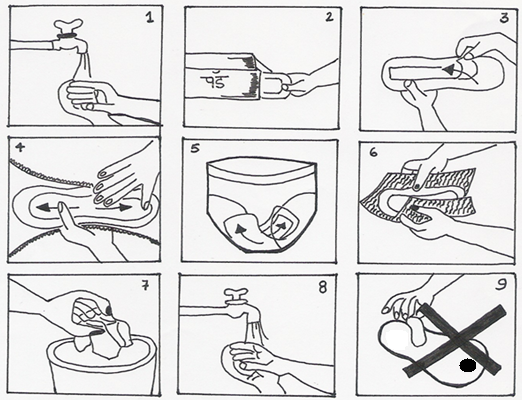 The machines for Garneting, washing, Lap formation sealing, autoclave were sourced from small scale manufacturers
Assembly line was created for effective manufacturing
Packaging was done with Instruction sheets
The unit with machines could be set up in a room in any village or sub urban area
Total cost of machines was about 100, 000 Rupees (500 BHD)
Workshops were conducted for local women to train them for manufacturing, Packaging and selling
Distribution networks were created
Instruction sheet for Belt less napkins
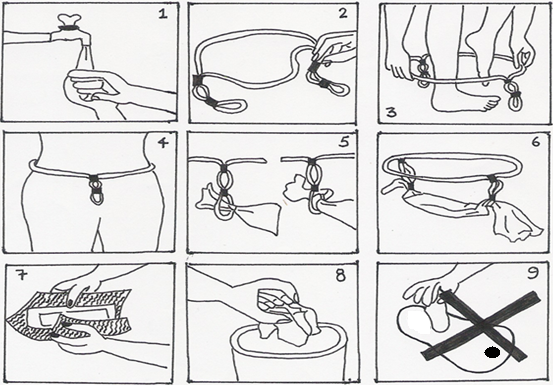 Instruction sheet for Belted napkins
4/18/2016
RUW Conference on Women and Society
19
Conclusion
Low cost sanitary napkins can be developed using alternate materials like cotton knitwear waste and Bagasse pulp as the absorbent web. 
Quality of the sanitary napkins thus made are comparable in quality to branded sanitary napkins in terms of various physical and hygiene parameters. 
This will enable the women from the lower economic strata to use disposable sanitary napkins, thus ensuring improved status of menstrual hygiene.
The assembly line can easily be established in rural, semi urban areas and trainers trained to implement it as an entrepreneurial venture.
This fulfils the needs of women and society.
4/18/2016
RUW Conference on Women and Society
20
RUW’s initiatives towards Community based studies
Design and Development of Industrial Clothing for BAPCO Employees
At BAPCO the Protective Clothing is worn by the employees as per the norms 
RUW approached the term design with functional utility and problem solving
Provided more options for special clothing/ uniforms for BAPCO employees
Male workers
Women employees (Present & Prospective)

 Training of Bahraini Women in Fashion Design
Project was done in collaboration with the Supreme Council for Women and Tamkeen
60 Bahraini women were trained
4/18/2016
RUW Conference on Women and Society
21
Research emphasis
With Emphasis on research at RUW more such Intervention studies are being taken up to address the felt needs of the community 
Design as a function is being emphasized upon
Traditional arts of Bahrain and the region are being documented and revived (Weaving arts, Naqda work)

Futuristically RUW would like to make a niche by doing such community based design studies
4/18/2016
RUW Conference on Women and Society
22
Thank you…
4/18/2016
RUW Conference on Women and Society
23